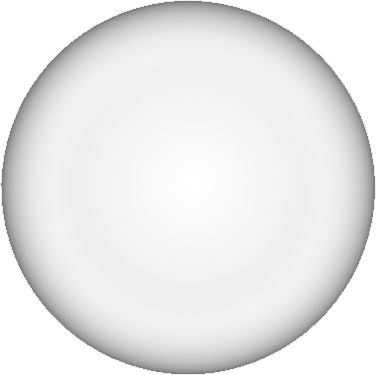 Describe a vision of company or strategic contents.
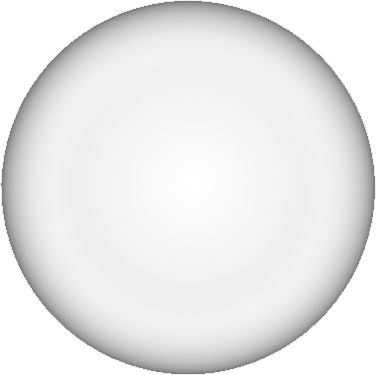 Text in here
Description of the contents
Description of the contents
Text in here
Describe a vision of company or strategic contents.
[Speaker Notes: 更多PPT素材与教程，请登录PPTfans,PPT设计教程网：http://www.pptfans.cn]